New York State Science Learning Standards
Building on the Past; Preparing for the Future
1990s-2009
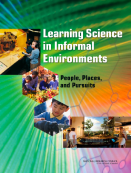 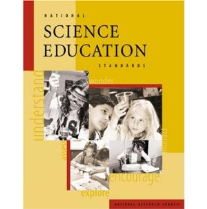 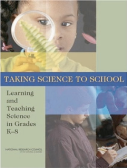 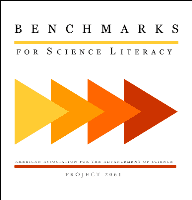 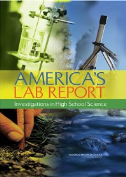 Phase I
Phase II
1990s
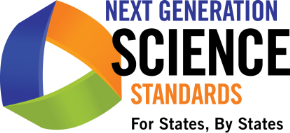 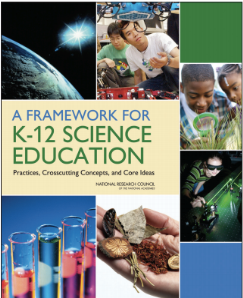 7/2011 – April 2013
1/2010 - 7/2011
Credit – Okhee Lee
NYSSLS
2013 Survey
Edits made by Second Standards Writing Team
Edits made by First Standards Writing Team
Draft NYSSLS
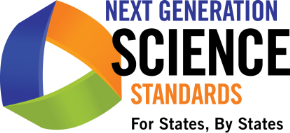 Review by Science Steering Committee
2015 Survey
SED Finalizing NYSSLS
Review by Science Steering Committee
Reviewed by BOR
Conceptual Shifts in the NGSS and NYSSLS
K-12 science education should reflect the interconnected nature of science as it is practiced and experienced in the real world.
The Next Generation Science Standards are student performance expectations.
The science concepts build coherently from K-12 (i.e., learning progressions).
Science and engineering practices are integrated from K–12.
NGSS content is focused on preparing students for the next generation workforce.
The NGSS and Common Core State Standards for English language arts and mathematics are aligned.
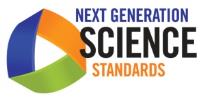 Credit – Okhee Lee
Three-Dimensional Learning
Blending of Three Dimensions
Science and engineering practices
Crosscutting concepts
Disciplinary core ideas
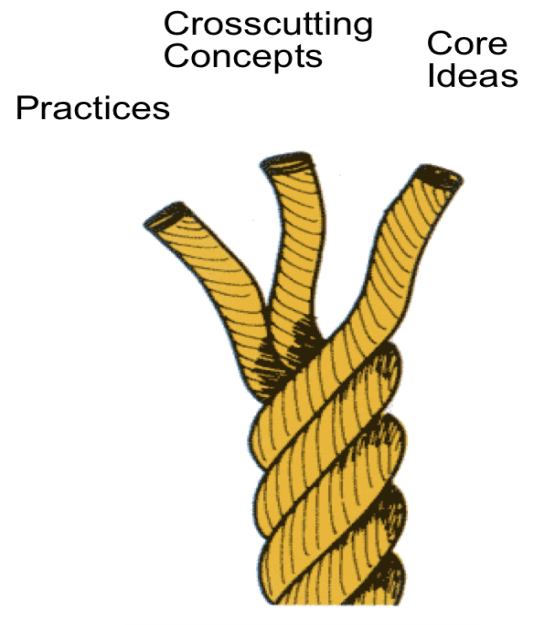 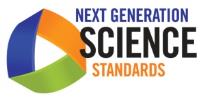 Dimension 1:
Science and Engineering Practices
Ask questions (for science) and define problems (for engineering)
Plan and carry out investigations
Use mathematics and computational thinking
Analyze and interpret data
Develop and use models
Construct explanations (for science) and design solutions (for engineering)
Engage in argument from evidence
Obtain, evaluate, and communicate information
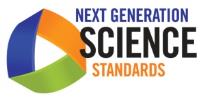 Science and Engineering Practices
Ask questions (for science) and define problems (for engineering)
Plan and carry out investigations
Use mathematics and computational thinking
Analyze and interpret data
Develop and use models
Construct explanations (for science) and design solutions (for engineering)
Engage in argument from evidence
Obtain, evaluate, and communicate information
Investigation Practices
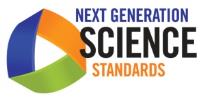 Dimension 1:
Science and Engineering Practices
Ask questions (for science) and define problems (for engineering)
Plan and carry out investigations
Use mathematics and computational thinking
Analyze and interpret data
Develop and use models
Construct explanations (for science) and design solutions (for engineering)
Engage in argument from evidence
Obtain, evaluate, and communicate information
Sense Making Practices
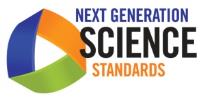 Dimension 1:`
Science and Engineering Practices
Ask questions (for science) and define problems (for engineering)
Plan and carry out investigations
Use mathematics and computational thinking
Analyze and interpret data
Develop and use models
Construct explanations (for science) and design solutions (for engineering)
Engage in argument from evidence
Obtain, evaluate, and communicate information
Critiquing Practices
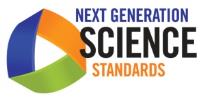 Asking questions and                      defining problems
Obtaining, evaluating, and communicating information
Developing and Using Models
Engaging in argument from evidence
Planning and carrying out    investigations
Analyzing and interpreting data
Construction explanations and  designing solutions
Using mathematics and  computational thinking
Credit – Okhee Lee
Dimension 2:
Crosscutting Concepts
Patterns
Cause and effect
Scale, proportion, and quantity  
Systems and system models 
Energy and matter
Structure and function 
Stability and change
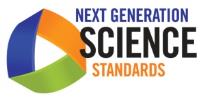 Dimension 3:
Disciplinary Core Ideas
Physical sciences
Life sciences
Earth and space sciences
Engineering, technology and applications of science
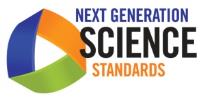 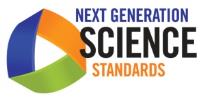 Dimension 3:
Disciplinary Core Ideas
Physical Sciences
PS 1: Matter and its interactions 
PS 2: Motion and stability: Forces and interactions 
PS 3: Energy 
PS 4: Waves and their applications in technologies for information transfer

Life Sciences
LS 1: From molecules to organisms: Structures and processes
LS 2: Ecosystems: Interactions, energy, and dynamics
LS 3: Heredity: Inheritance and variation of traits
LS 4: Biological Evolution: unity and diversity

Earth and Space Sciences
ESS 1: Earth’s place in the universe
ESS 2: Earth’s systems
ESS 3: Earth and human activity

Engineering, Technology, and the Applications of Science 
ETS 1: Engineering design
ETS 2: Links among engineering, technology, science, and society
Disciplinary Core Ideas
Physical Sciences
PS 1:	Matter and its interactions
PS 2:	Motion and stability: Forces and interactions
PS 3:	Energy
PS 4:	Waves and their applications in technologies for information transfer
Life Sciences
LS 1:	From molecules to organisms: Structures and processes
LS 2:	Ecosystems: Interactions, energy, and dynamics
LS 3:	Heredity: Inheritance and variation of traits
LS 4:	Biological evolution: Unity and diversity
Earth and Space Sciences
ESS 1: Earth’s place in the universe
ESS 2: Earth’s systems
ESS 3: Earth and human activity
Engineering, Technology, and Applications of Science
ETS 1: Engineering design
ETS 2: Links among engineering, technology, science, and society
Scientific and Engineering Practices
1. Asking questions (for science) and defining problems (for engineering)
2. Developing and using models
3. Planning and carrying out investigations
4. Analyzing and interpreting data
5. Using mathematics and computational thinking
6. Constructing explanations (for science) and designing solutions (for engineering)
7. Engaging in argument from evidence
8. Obtaining, evaluating, and communicating information

Crosscutting Concepts
1. Patterns
2. Cause and effect: Mechanism and explanation
3. Scale, proportion, and quantity
4. Systems and system models
5. Energy and matter: Flows, cycles, and conservation
6. Structure and function
7. Stability and change
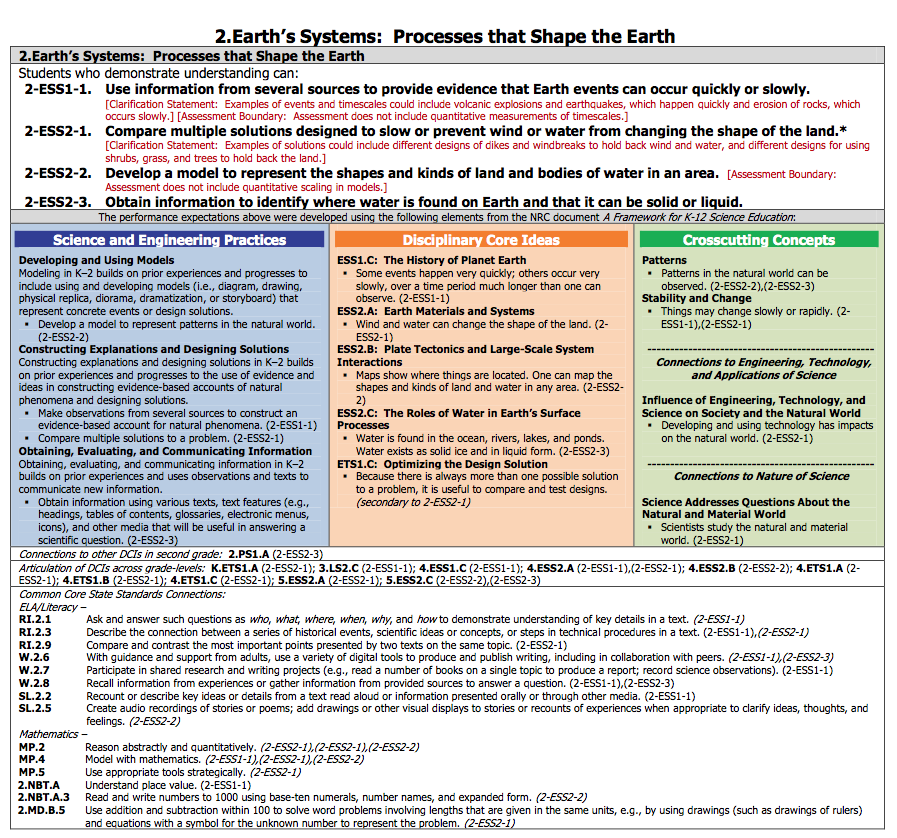 Performance Expectations
Foundation Boxes
Connection Boxes
Credit – Okhee Lee
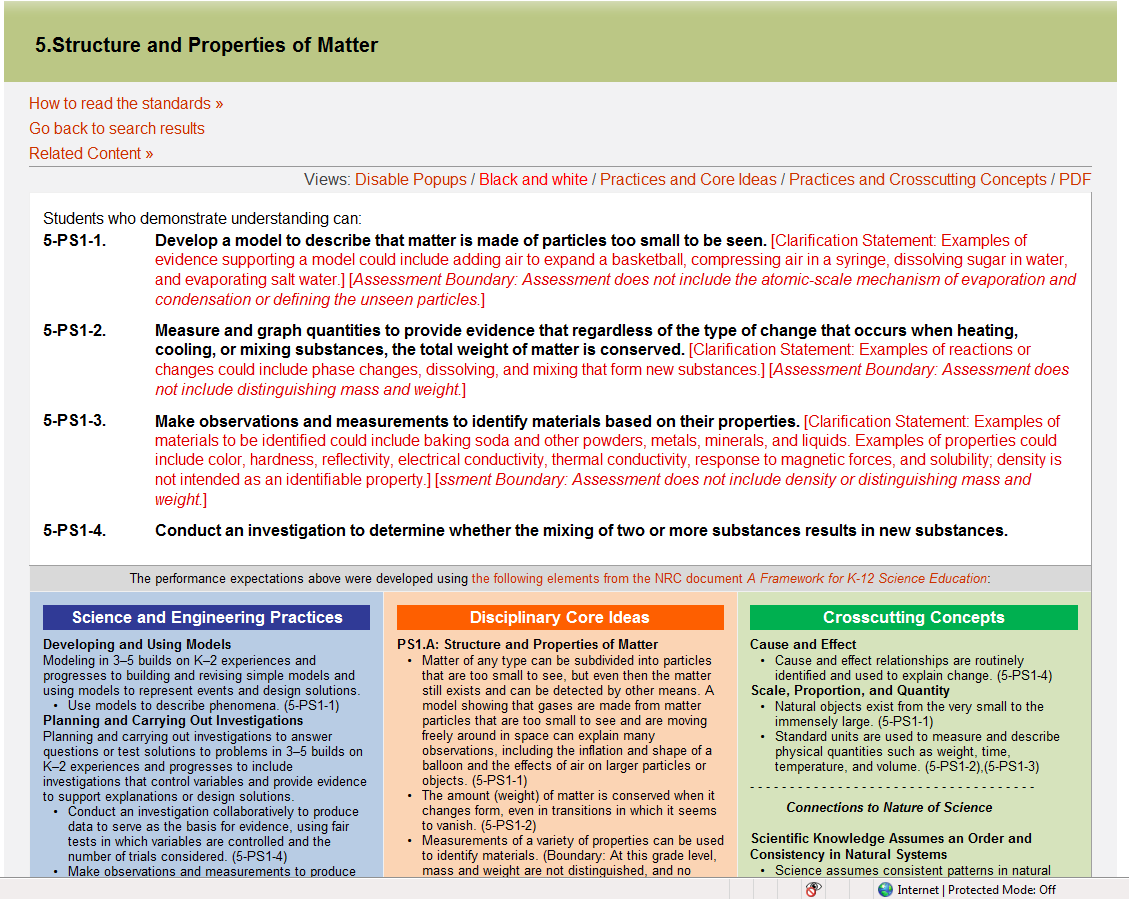 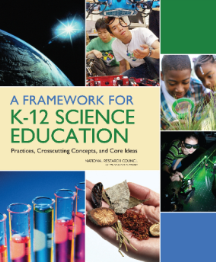 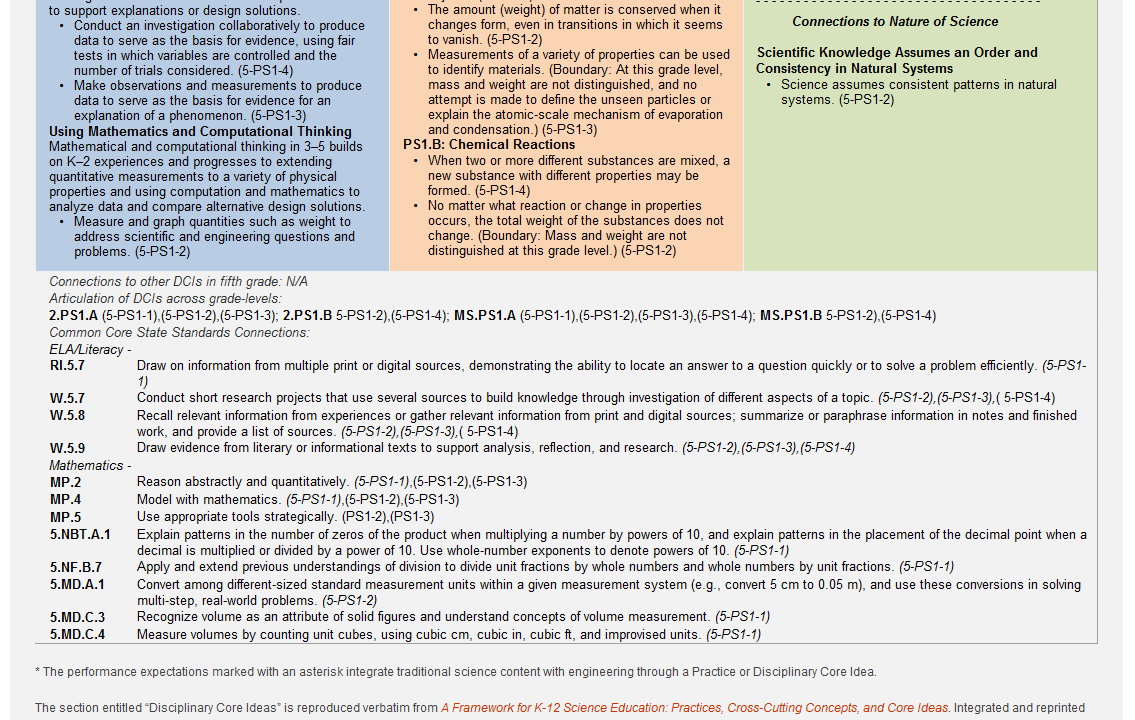 3-Dimensional Learning Analogy
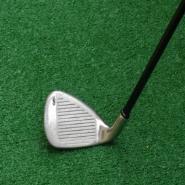 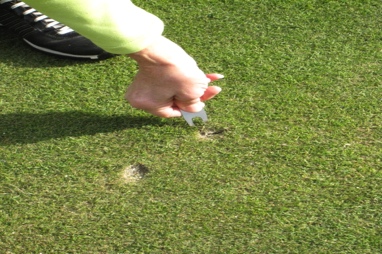 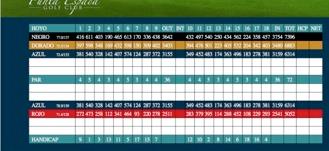 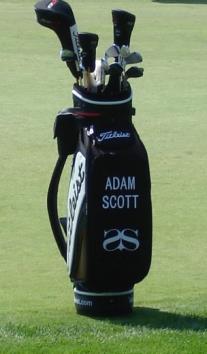 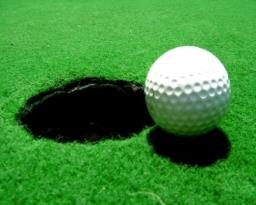 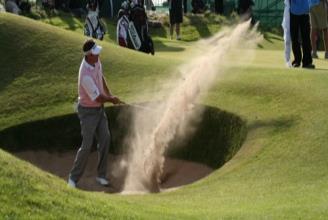 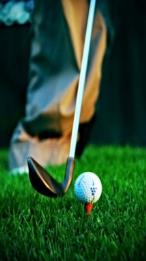 Game Basics
(Core Ideas)
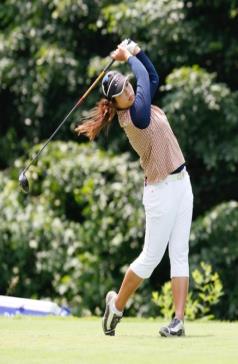 Sportsmanship, Following Rules, Keeping Score
(Crosscutting Concepts)
Golf Tools & Techniques(Practices)
Playing the Game
(Three-dimensional Learning)
Credit – Okhee Lee
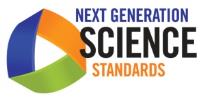 Source: Rita Januszyk
3-Dimensional Learning Analogy
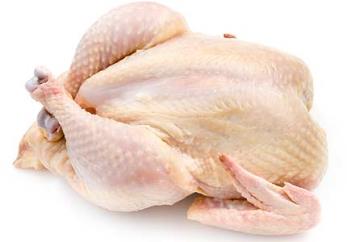 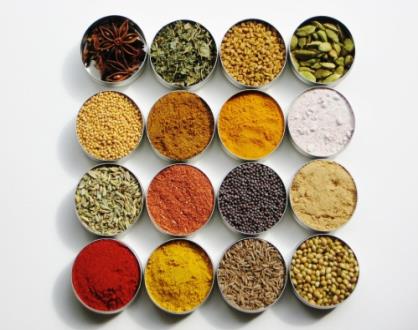 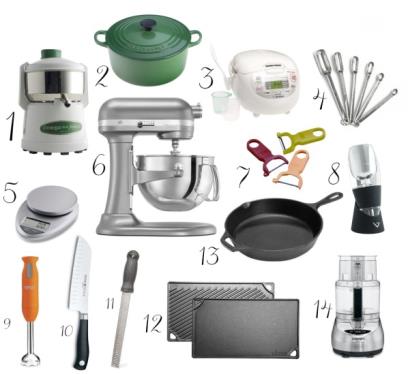 Basic Ingredients
(Core Ideas)
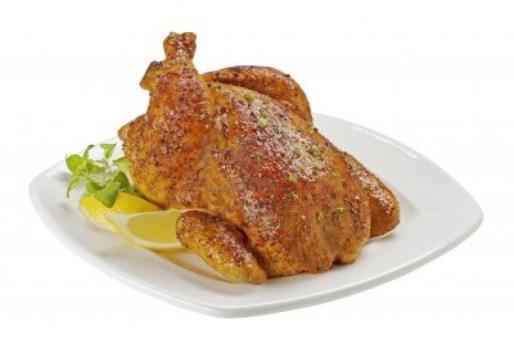 Herbs, Spices, & Seasonings
(Crosscutting Concepts)
Kitchen Tools & Techniques(Practices)
Preparing a Meal
(Three dimensional Learning)
Credit – Okhee Lee
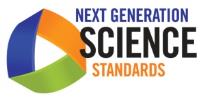 Source: NSTA
NGSS Instructional Shifts
Focus on explaining phenomena or designing solutions to problems
Three-dimensional learning
Disciplinary core ideas
Science and engineering practices
Crosscutting concepts
Coherence (i.e., learning progressions): build and apply ideas across time
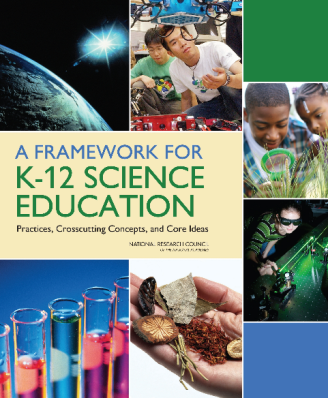 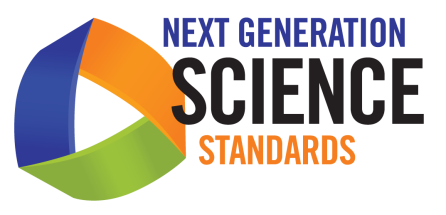 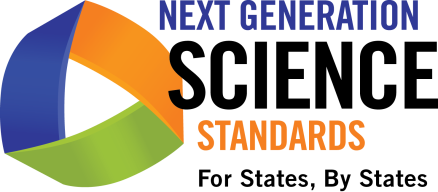 As you engage in two related investigations, consider:
How students explore anchoring phenomena and driving questions in a local context of home and community
How students engage in 3-dimensional learning
How students build and apply ideas over time (i.e., coherence or learning progressions)
How do you see an object?
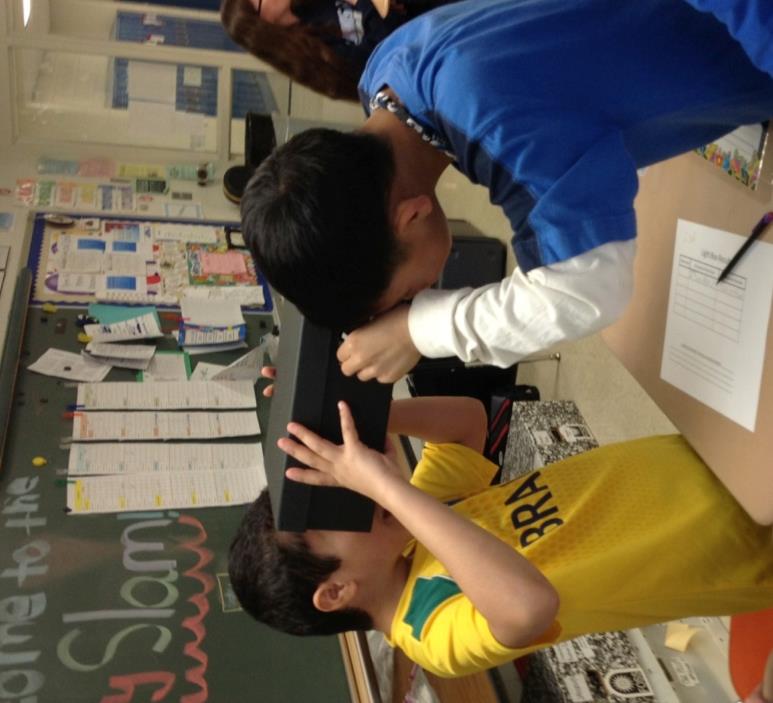 Developed Okhee Lee & Rita Januszyk
Former Elementary School Teacher
NGSS Writer and NGSS Diversity and Equity Team Member
Can you see an object in the dark?
What phenomena would you consider using to teach this NGSS performance expectation (PE) to first grade students? The phenomena need to be:

Student-centered based on prior experience or knowledge
In a context
Generative over a period of instruction
Can you see an object in the dark?
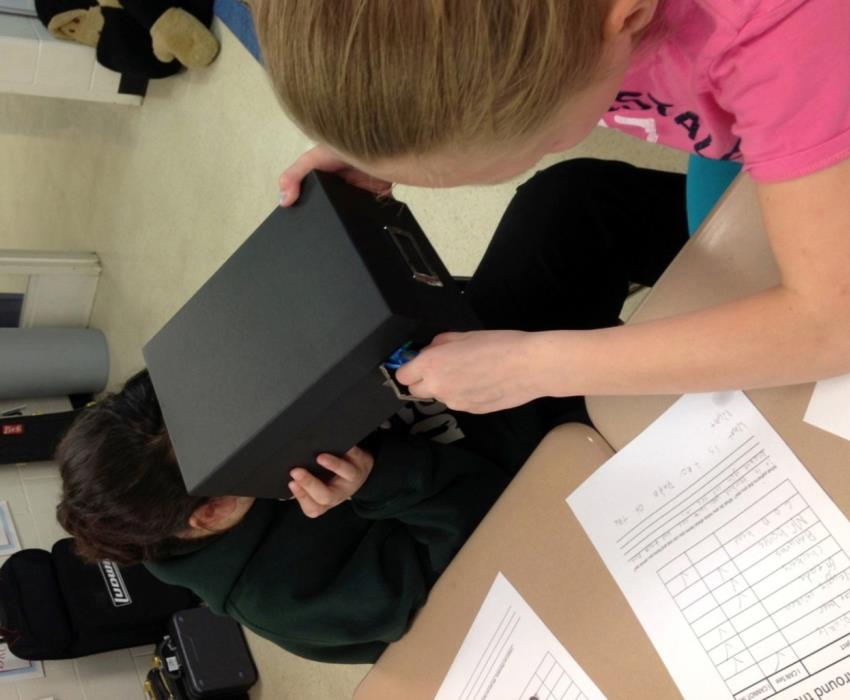 Step 1
Look into the shoebox
with the flap closed

What do you observe?
Can you see an object in the dark?
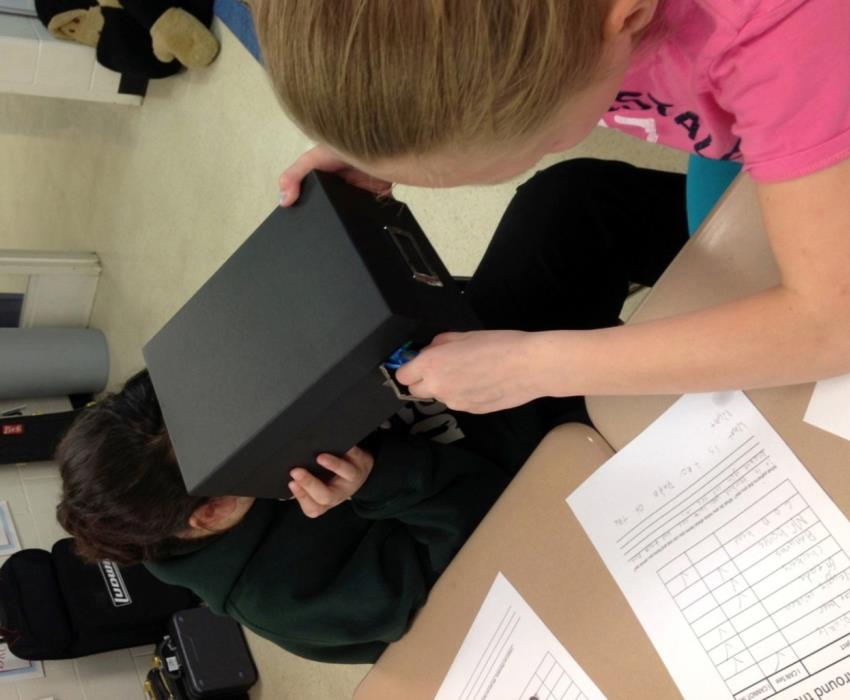 Step 2
Look into the shoebox
with the flap open

What do you observe?
Can you see an object in the dark?
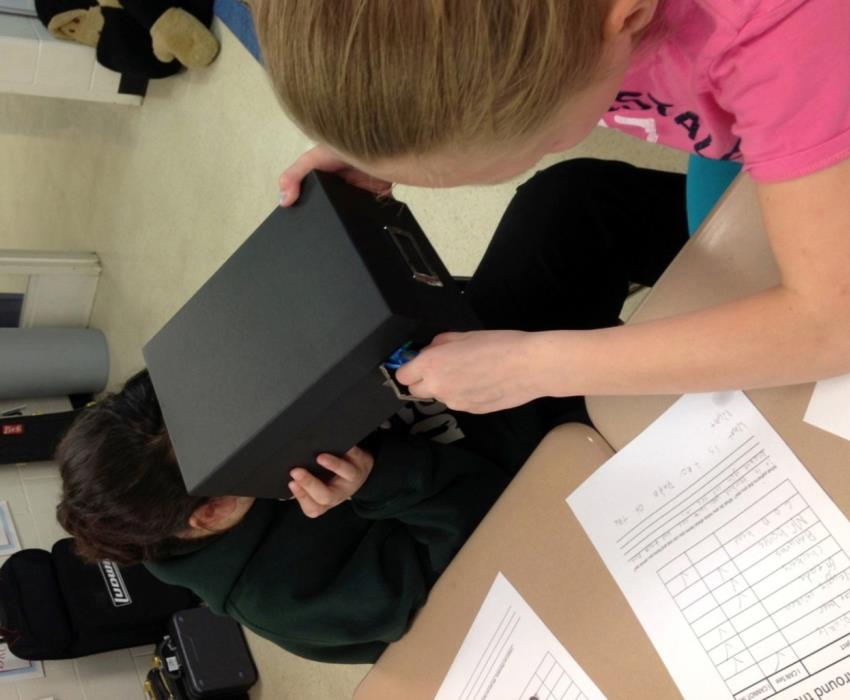 Step 3
Look into the shoebox with the flashlight shining through the flap

What do you observe?
Can you see an object in the dark?
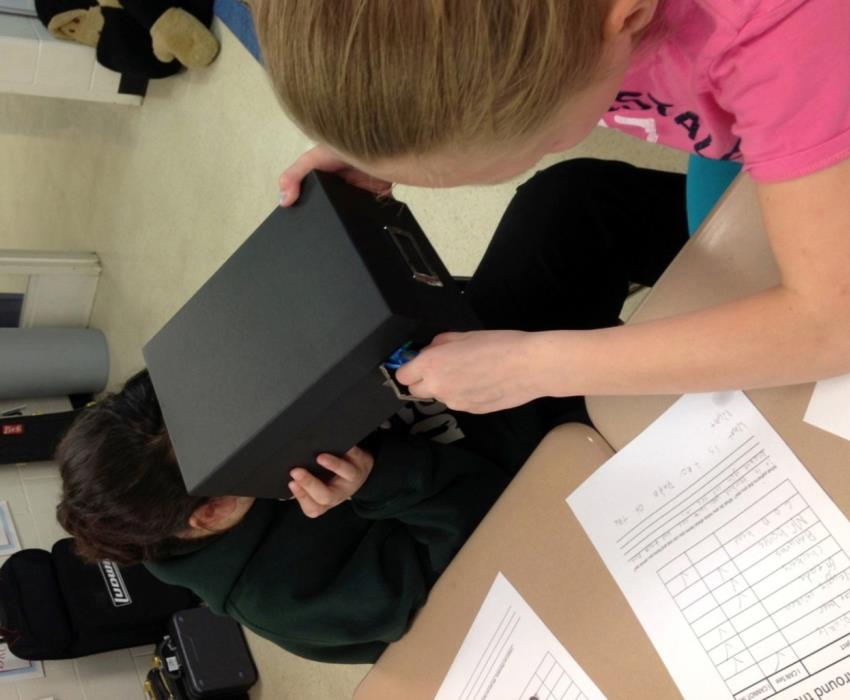 Discuss with your partner the cause and effect relationships between:
An object
Light source
Open space or view not blocked
Can you see an object in the dark?
NGSS Performance Expectation – Grade 1
1-PS4 (Grade 1, Physical Science, Core Idea 4): Waves and their Applications in Technologies for Information Transfer

1-PS4-2. Make observations to construct an evidence-based account that objects can be seen only when illuminated. [Clarification Statement: Examples of observations could include those made in a completely dark room, a pinhole box, and a video of a cave explorer with a flashlight. Illumination could be from an external light source or by an object giving off its own light.]
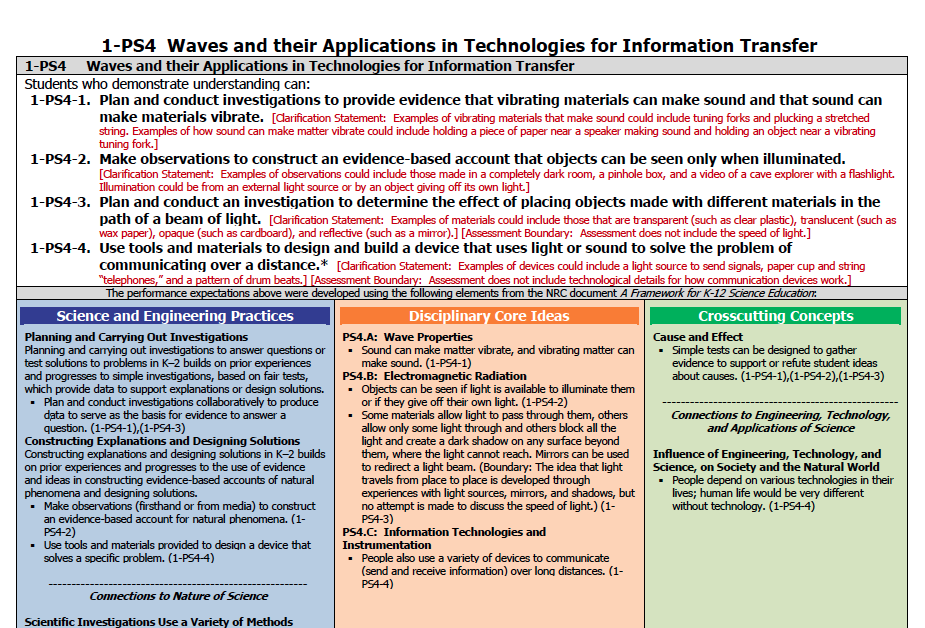 How do you see an object?
Group Investigation (4th grade)

Talk with your group before developing the model that explains how you see the object. 
Make sure your group’s model shows relationships between (1) the eye, (2) object, (3) path of light, and (4) open space. 
Draw only one model per group. 
Be ready to share your group’s model with all the participants.
NGSS Performance Expectation – Grade 4
4-PS4 (Grade 4, Physical Science, Core Idea 4): Waves and their Applications in Technologies for Information Transfer

4-PS4-2 Develop a model to describe that light reflecting from objects and entering the eye allows objects to be seen. [Assessment Boundary: Assessment does not include knowledge of specific colors reflected and seen, the cellular mechanisms of vision, or how the retina works.]
How do you see an object?
How does “draw a picture” change into “develop a model”?

Develop a model to explain how you see the object in the shoebox

Models show relationships
Models help to explain phenomena
Models specify the cause and effect
Models can be used to make predictions
Initial Model
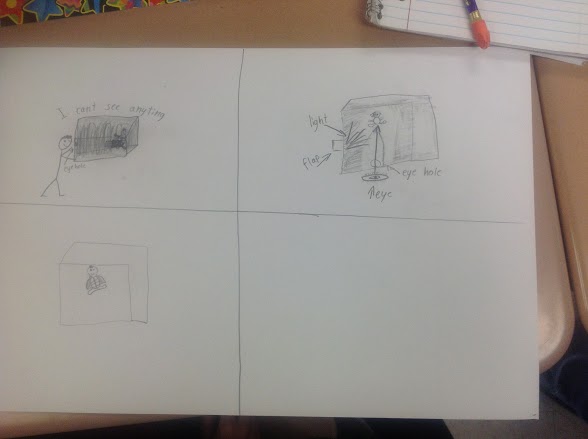 Revised Model
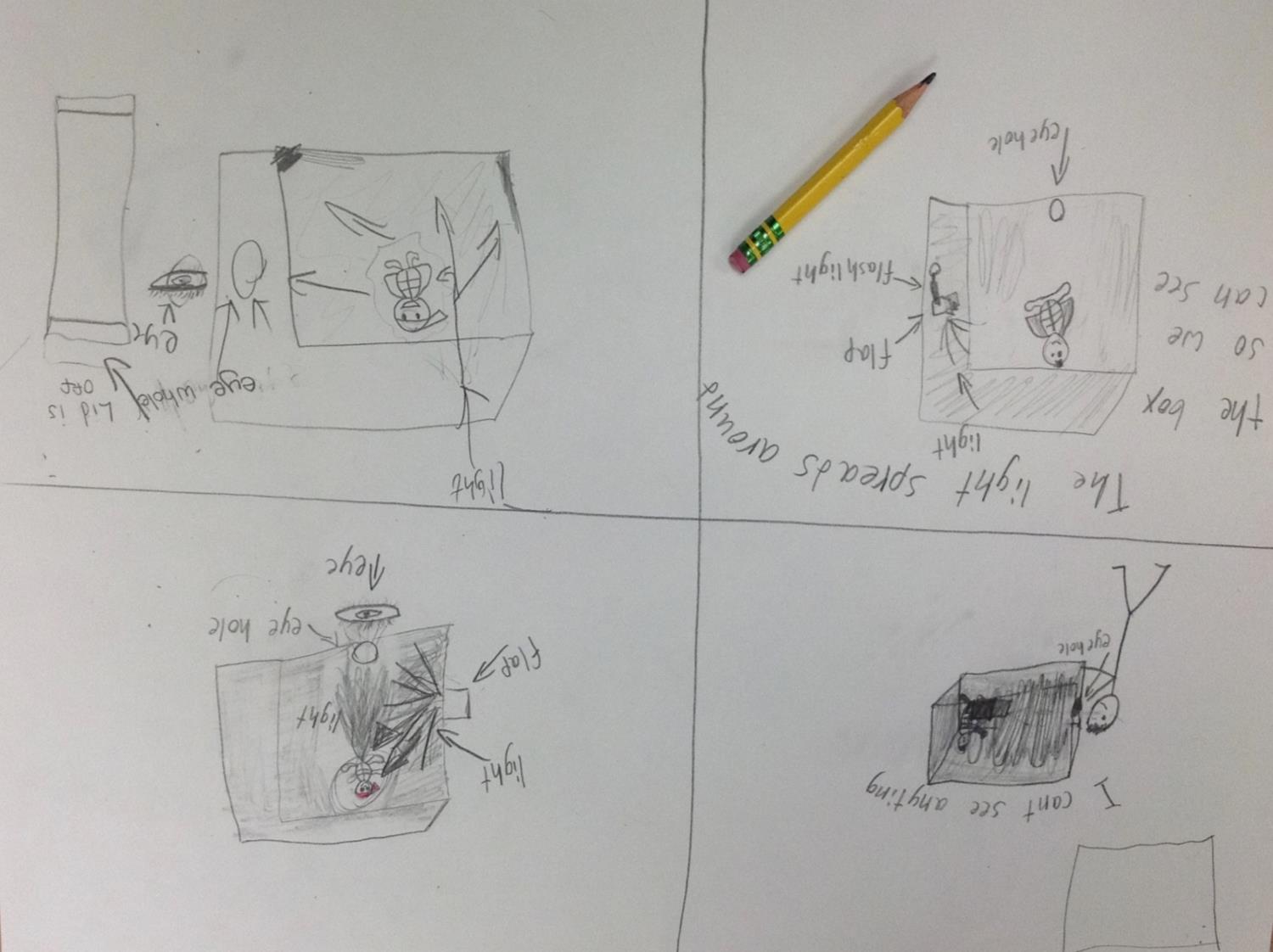 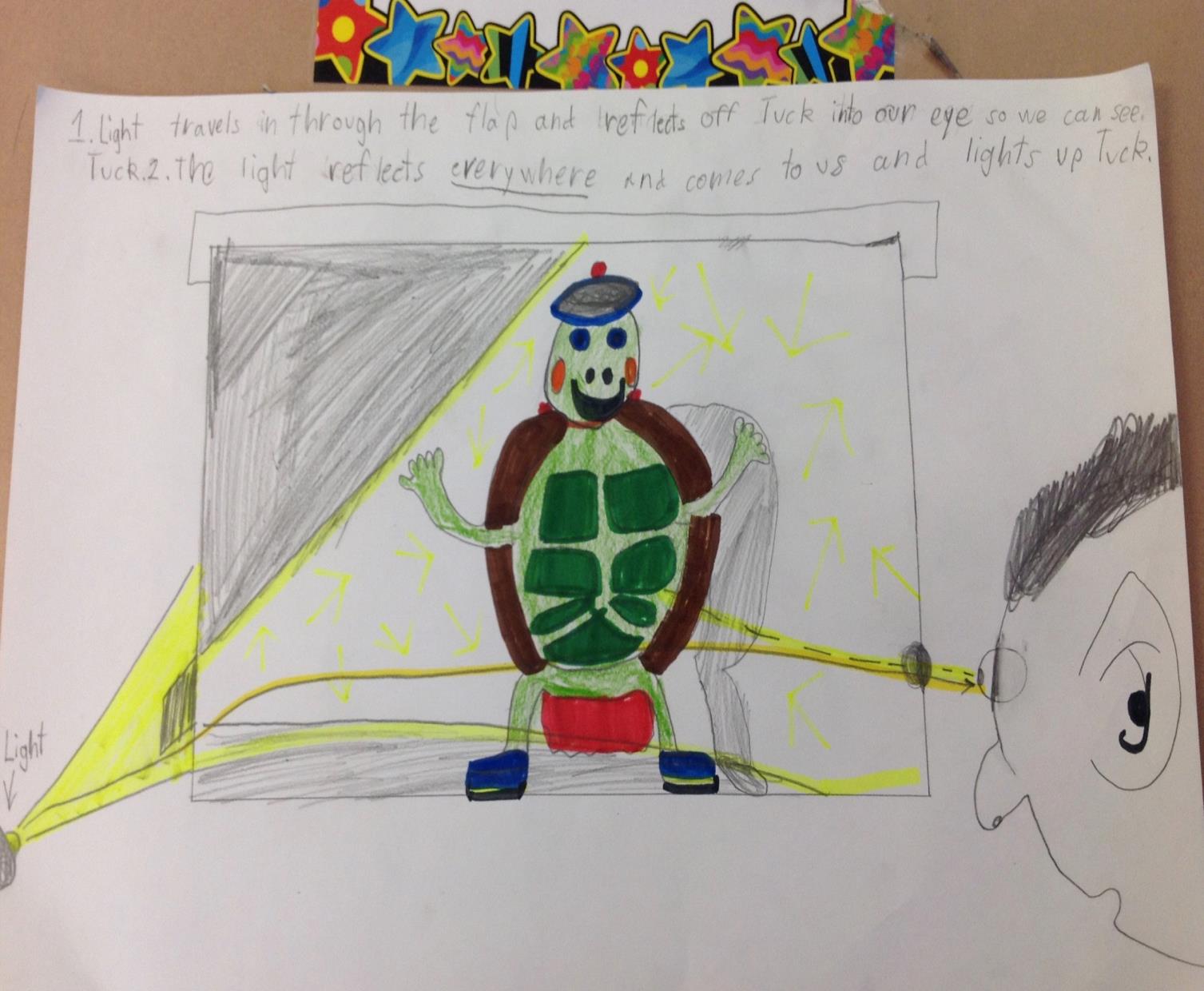 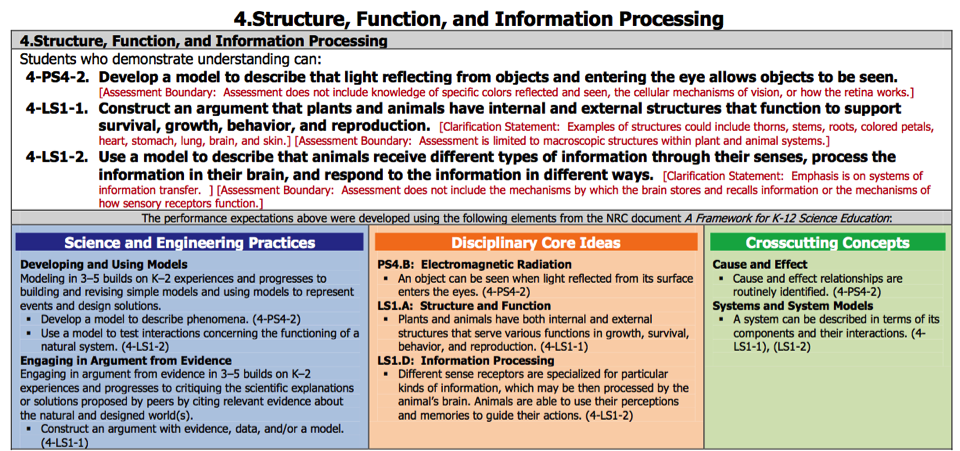 Coherence (or Learning Progressions) – 
Performance Expectations
Disciplinary Core Ideas: Learning Progressions
(NGSS Appendix E)
Greater Sophistication
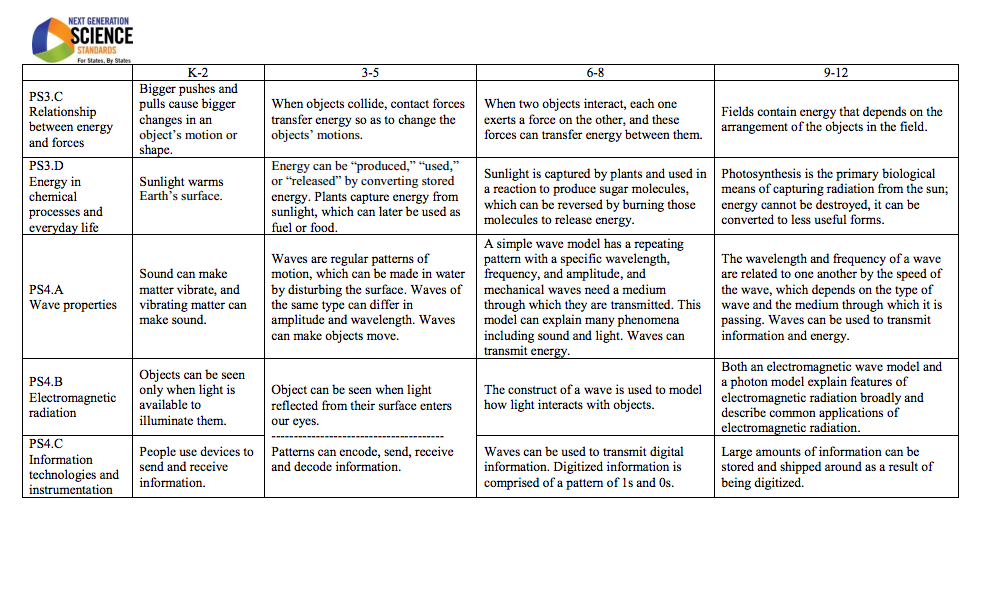 Develop a Model: Learning Progressions
(NGSS Appendix F)
Greater Sophistication
Cause and Effect: Learning Progressions
(NGSS Appendix G)
Greater Sophistication
“There is a great difference between knowing and understanding: you can know a lot about something and not really understand.”
Charles K. Kettering